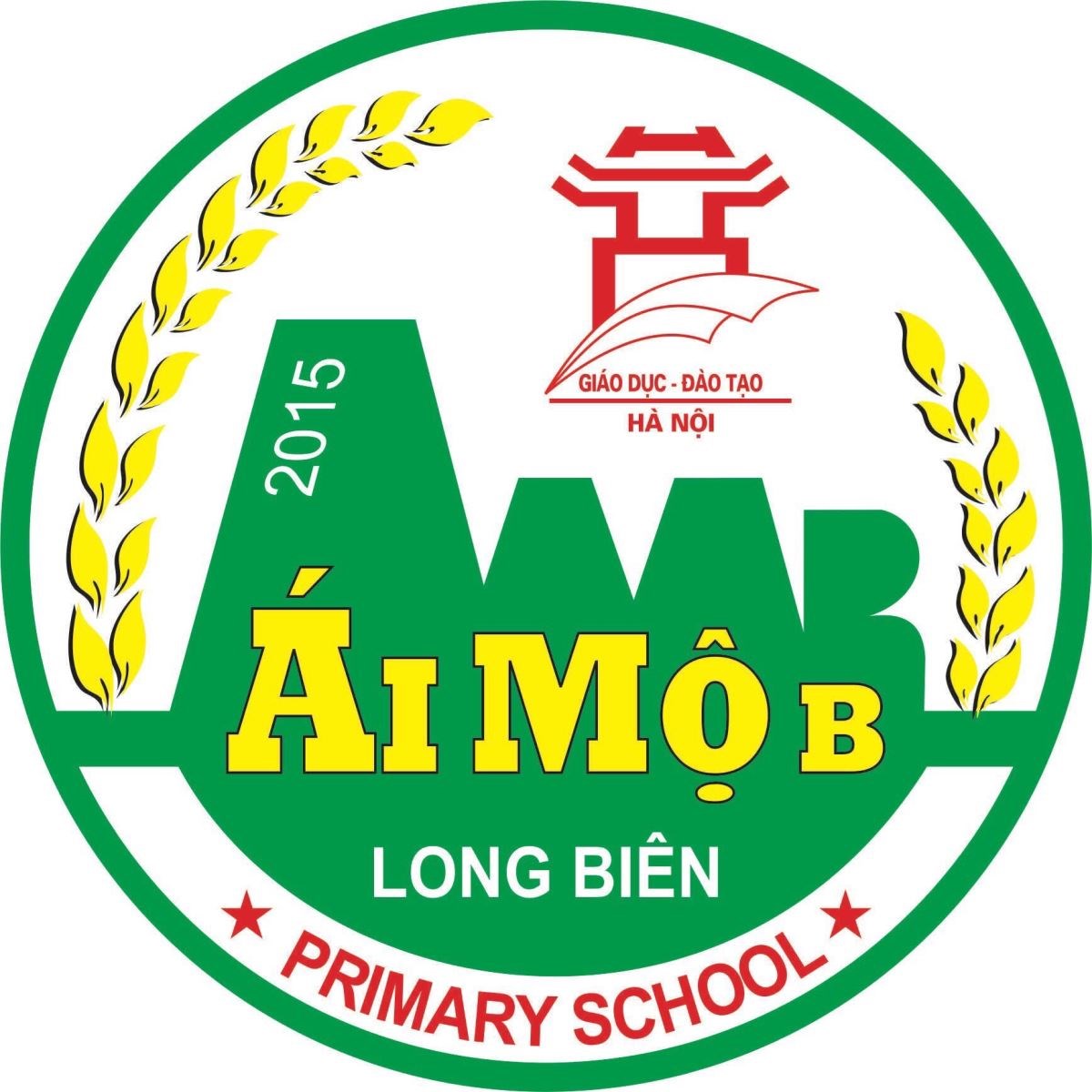 ỦY BAN NHÂN DÂN QUẬN LONG BIÊN
TRƯỜNG TIỂU HỌC ÁI MỘ B
MÔN: TOÁN
VIẾT CÁC SỐ ĐO ĐỘ DÀI DƯỚI DẠNG SỐ THẬP PHÂN
Viết các số đo độ dài dưới dạng số thập phân
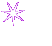 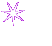 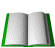 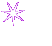 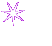 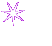 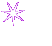 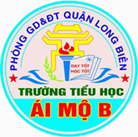 1. Viết số thập phân thích hợp vào chỗ chấm:
a. 8m 6dm =    m
b. 2dm 2cm=   dm
c. 3m 7cm=   m
d. 23m 13cm=   m
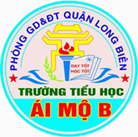 a. 8m 6dm= 8,6m
b. 2dm 2cm= 2,2dm
d. 23m 13cm= 23,13m
c. 3m 7cm= 3,07m
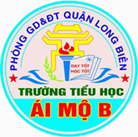 2. Viết các số đo sau dưới dạng số thập phân
a) Có đơn vị là mét :
3m 4dm;            2m 5cm;          21m 36cm
b) Có đơn vị là đề-xi-mét
8dm 7cm;          4dm 32mm      73mm
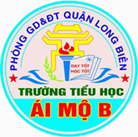 3m 4dm      =  3,4m
a/
2m 5cm      =  2,05m
21m 36cm  =  21,36m
b/
8dm 7cm    = 8,7dm
4dm 32mm =  4,32dm
73mm         = 0,73 dm
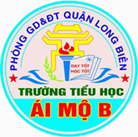 3.Viết số thích hợp vào chỗ chấm
a) 5km 302m =   km
b) 5km 75m =   km
c) 302m=   km
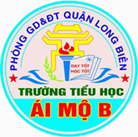 a) 5km 302 m = 5,302km
b) 5km 75m = 5,075 km
c) 302m = 0,302km
Trò chơi
Tìm số bí mật
Tổng của ba số bằng 8. Tổng của số thứ nhất và số thứ hai là 4,7. Tổng của số thứ hai và số thứ ba là 5,5. Hãy tìm mỗi số đó?
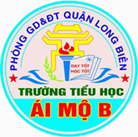 BÀI GIẢI
Số thứ nhất là:
8 – 5,5 = 2,5
Số thứ hai là:
4,7 – 2,5 = 2,2
Số thứ ba là:
5,5 – 2,2 = 3,3
     Đáp số : Số thứ nhất : 2,5
                    Số thứ hai : 2,2
                    Số thứ ba: 3,3
CẢM ƠN CÁC THẦY, CÔ GIÁO ĐÃ VỀ DỰ